The Unification of UTC+7 ASEAN Time Zone
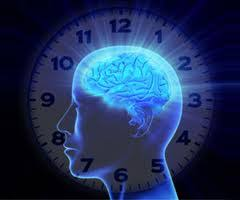 Effects of Circadian Rhythm Disruption on Metabolic Stress and Mental Health of Malaysians


Principal Investigator:
 Dr Mahadir Ahmad
Head of Health Psychology Programme,
National University of Malaysia (UKM)
Suggestion for time zone unification for all ASEAN countries (ASEAN Summit 2015, Kuala Lumpur)
Would this time zone unification affects physical and mental health of ASEAN population?
The unification of time zone may result in Circadian Rhythm disruption through the change of sleep/wake time and behaviour patterns
OBJECTIVE
To identify the impacts of Circadian Rhythm disruption on the :
metabolic stress level indicators 
mood and psychological well-being 
working memories and processing speed 

To investigate the relationship between the sleep quantity and quality and the metabolic stress, mood, psychological well-being, cognitive functions.
BENEFITS of THE STUDY
Early detection of psychological well-being issues among airliners 

Provides psychological well-being profile (cumulative data) of the participants for further intervention

Provides solution for Circadian Rhythm disruption through the UTC+8 time zone unification (if possible)

Efficient targeted dietary approach could reduce cardiometabolic risk in ensuring the viability of airliners

Provide insight on the interplay of lifestyle, physiological functions, and psychological 
well-being in improving the efficiency of the operational  system
AIRLINE
Free screening for blood test (cortisol, blood glucose, triglyceride, cholesterol)

Cognitive assessment (processing speed and working memory indexes)

Psychological wellbeing indexes (mood state, psychological distress

Sleep test report (sleep quality & quantity)

Honorarium
PARTICIPANTS
Participation flow
1st SESSION
2nd SESSION
DURATION: January 2019       December 2019